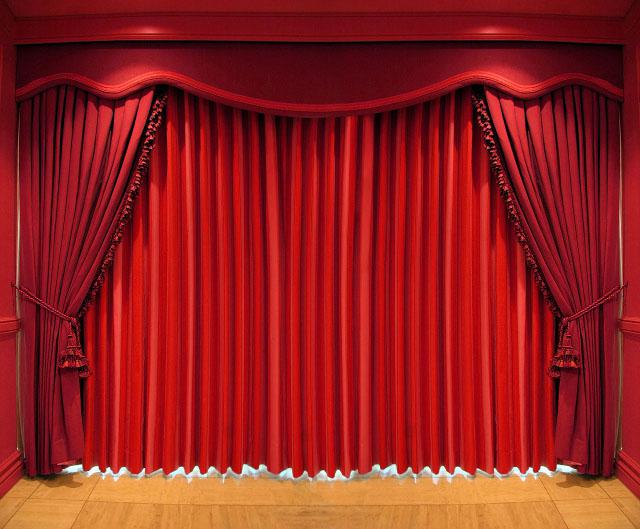 Муниципальное  бюджетное дошкольное образовательное учреждение детский сад № 144  г. Воронеж Формирование мелкой моторики и развитие речи детей дошкольного возраста через  театрализованную деятельность
Творческий проект по театрализованной деятельности для детей старшего дошкольноговозраста
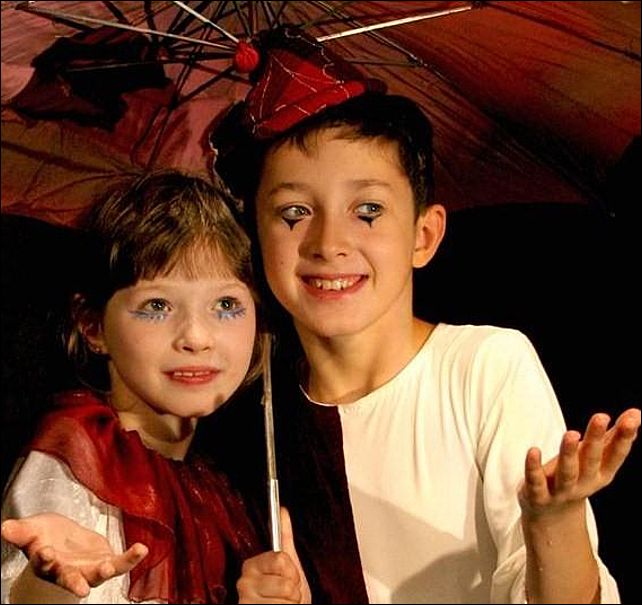 «Театральная весна»
Подготовили воспитатели первой квалификационной  категории 
Калиберда Н.А.  Некрасова С.Е.
Актуальность
Театр- это волшебный край, в котором
                                   ребенок радуется, играя, а в игре он познает мир!                                                                                            С. И. Мерзлякова 
Самым популярным и увлекательным направлением в дошкольном воспитании является театрализованная  деятельность. 
Она близка и понятна ребёнку, глубоко лежит в его природе и находит своё отражение
стихийно, потому что связана с игрой. Театральная игра стимулирует активную речь
за счёт расширения словарного запаса, совершенствует артикуляционный аппарат.
Ребёнок  усваивает богатство родного языка, его выразительные средства. Используя
выразительные средства и интонации, соответствующие характеру героев и их
поступков, старается говорить чётко, чтобы его все поняли.
В театрализованной игре формируется диалогическая, эмоционально насыщенная речь.
Дети  лучше усваивают содержание произведения, логику и последовательность событий,
их  развитие и причинную обусловленность.  Театрализованные игры способствуют
усвоению элементов речевого общения (мимика, жест, поза, интонация, модуляция голоса). 
Поэтому возникла идея - создания системы педагогических мероприятий по развитию мелкой моторики и речи детей дошкольного возраста  через театрализованную деятельность.
Цель Развивать мелкую моторику, формировать и совершенствовать речевые умения и навыки детей через вовлечение в театральную деятельность
Задачи:
Формировать умения детей разыгрывать несложные представления по знакомым литературным произведениям, используя выразительные средства (интонацию, мимику, жесты);
  Поддерживать интерес детей театрализованной игре путем приобретения игровых умений и навыков, способствовать воспринимать художественный образ, следить за развитием и взаимодействием персонажей;
  Развивать эмоциональность и выразительность речи, артистические способности через театрализованную игру;
  Воспитывать у детей устойчивый интерес к театру, организуя их собственную театрализованную игру;
  Обогатить уголок театрализованной деятельности;
  Заинтересовать родителей в приобретении, изготовлении разных видов театра и дать сведения о способах обыгрывания дома детьми.
Театрализованная среда
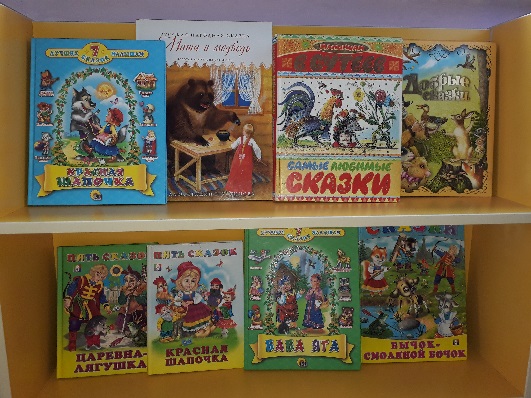 Наглядные пособия (видеоматериал, репродукции картин, иллюстрации, плакаты, фотографии, альбомы по теме «Театр»);
  Детская художественная, познавательная и методическая литература;
  Атрибуты  для  организации  театрализованных  игр  (фланелеграф , ширмы,   костюмы, шапочки, маски, разнообразные виды театров: би-ба-бо, настольный,
пальчиковый,   резиновой игрушки ,  на  прищепках,   варежковый театр }
   Дидактические игры («Из какого театра куклы», «Назови одним  словом», «Собери сказку» и др.) ;
   Подборки тематических презентаций;
   ТСО (магнитофон, аудиозаписи классической и релаксационной музыки, «звуков природы», детские произведения).
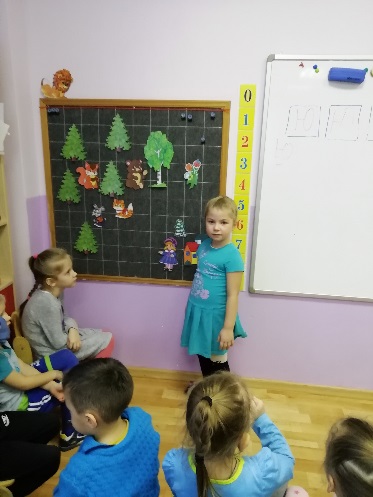 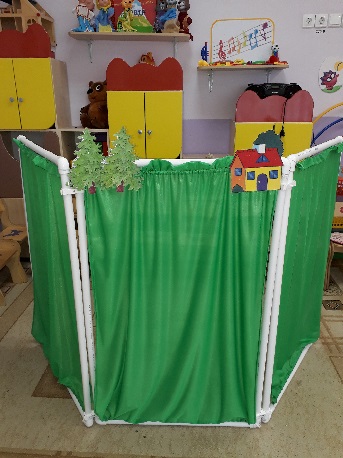 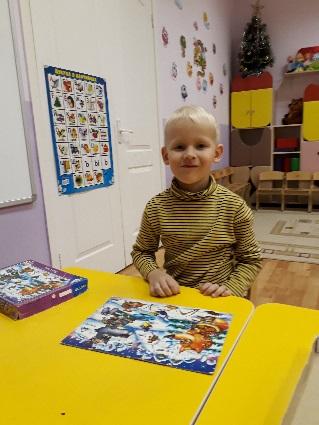 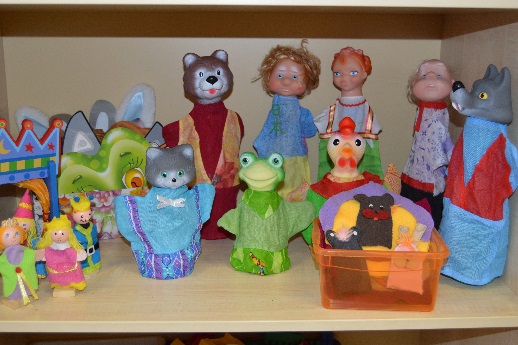 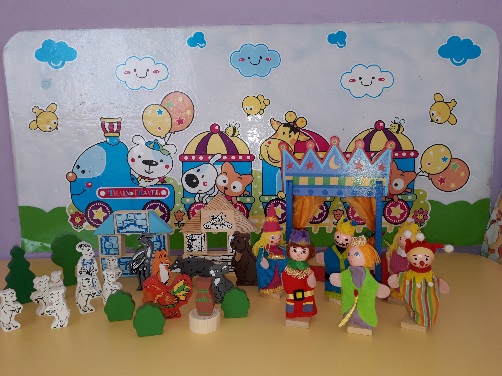 Виды театров
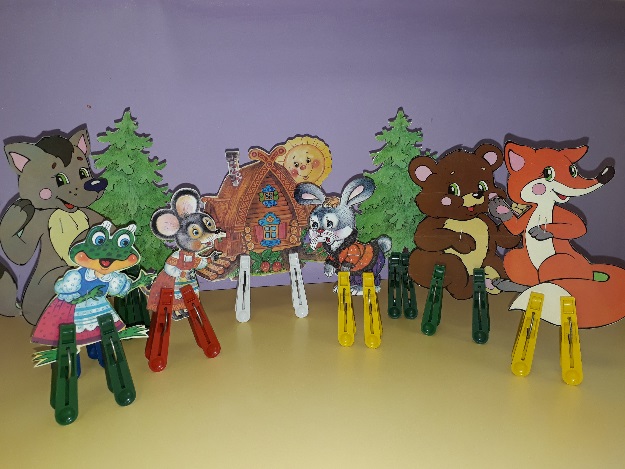 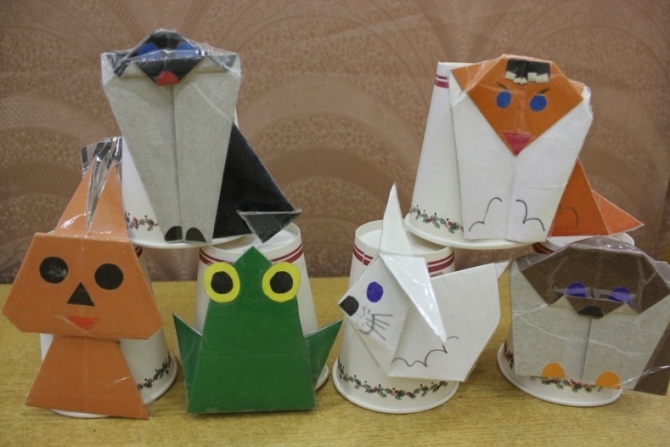 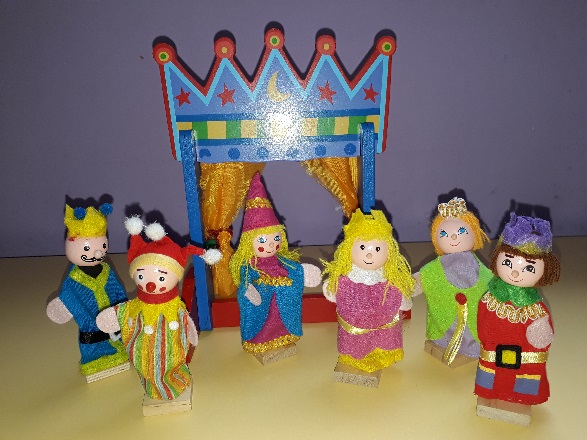 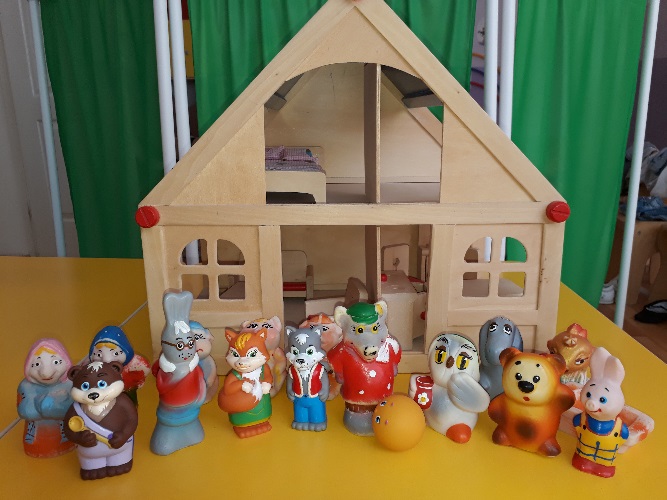 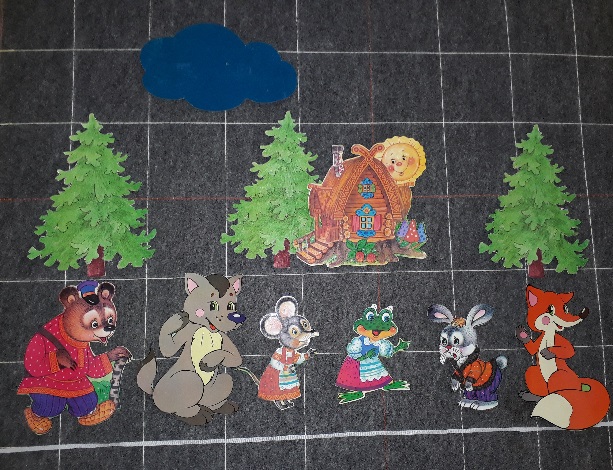 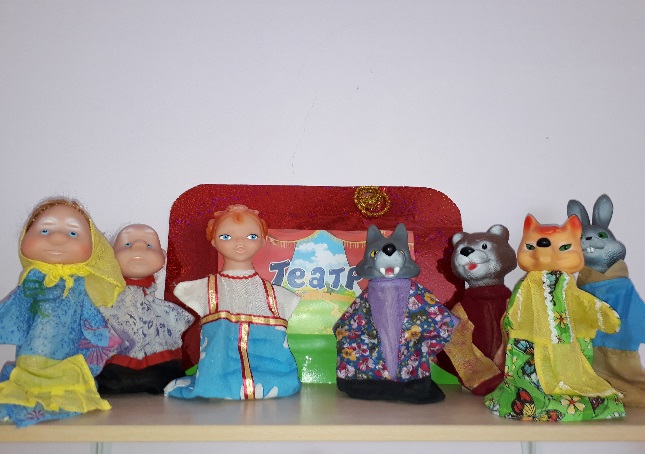 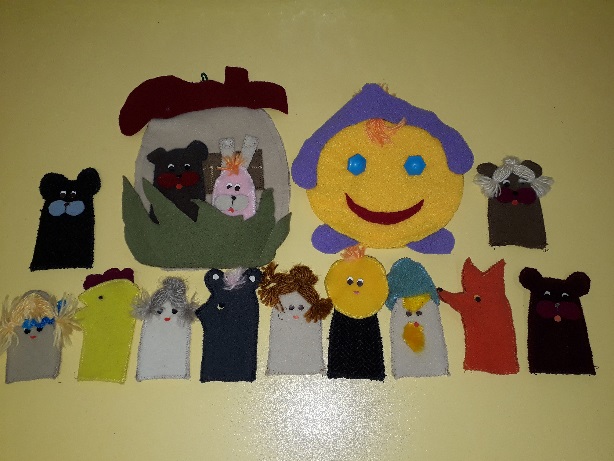 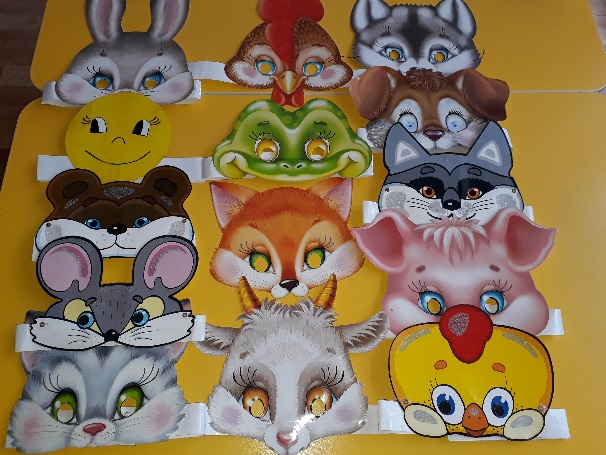 Основные направления работы с детьми
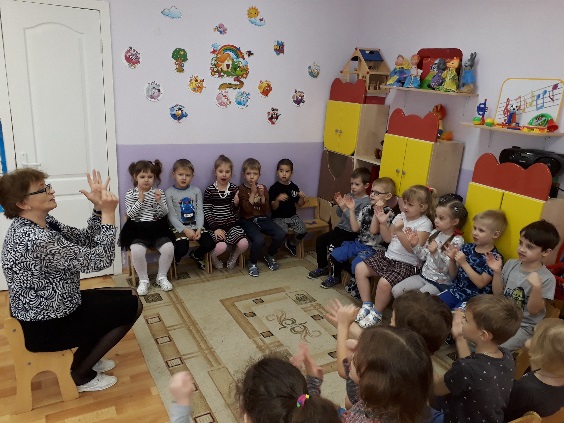 Чтение сказок, потешек, стихотворений;
Артикуляционная гимнастика;
Словесные, настольные и подвижные игры;
Игры на развитие интонационной 
    выразительности;
Пальчиковые игры
 Театральные игры
 Режиссёрские игры со строительным и 
     дидактическим материалом; 
 Рисование и раскрашивание наиболее ярких событий
      из сказок;
 Творческие задания-сочинение сказок;
 Изготовление декораций, атрибутов, 
      персонажей для  представлений.
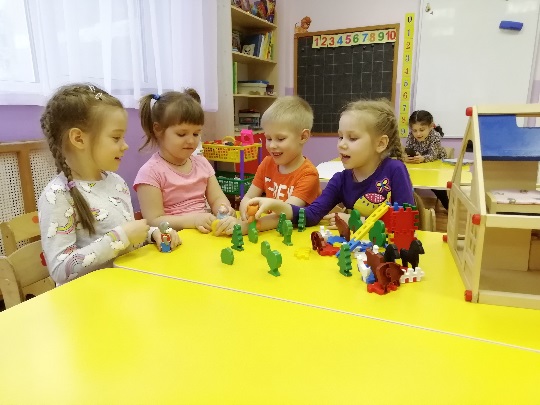 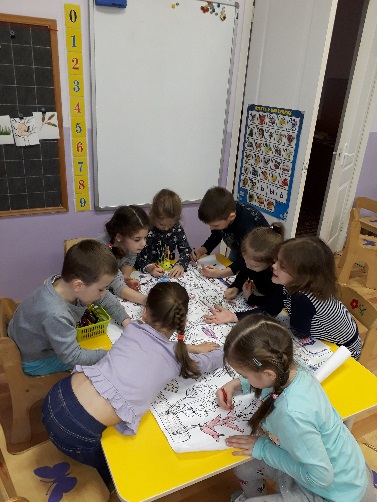 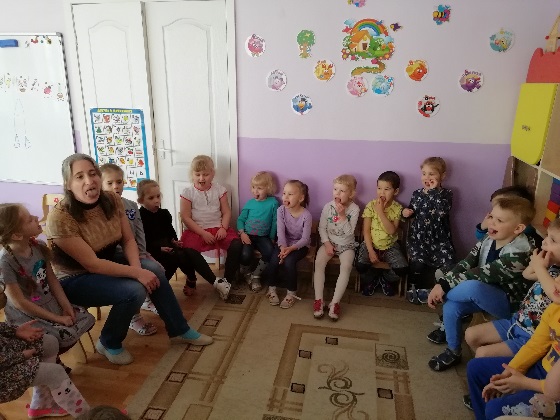 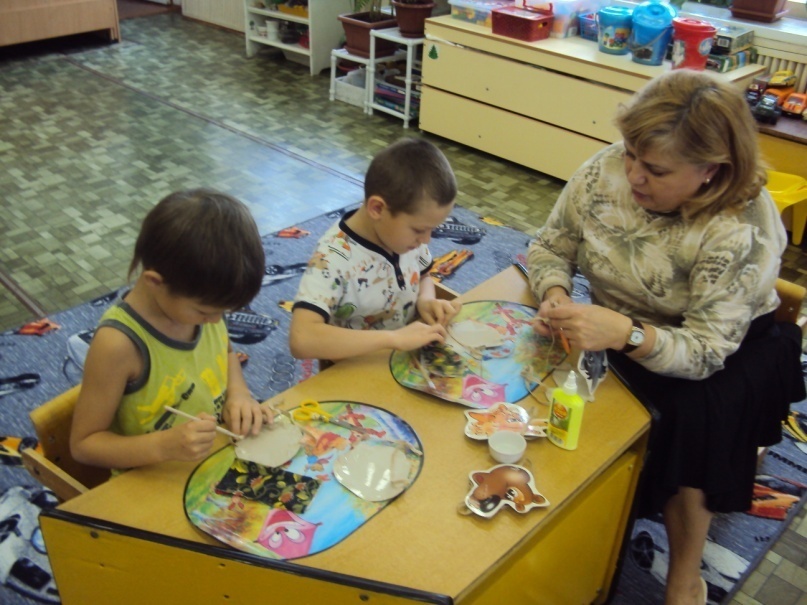 Элементы педагогических  технологий
здоровьесберегающие  технологии;
личностно-ориентированного взаимодействия педагога и детей, 
индивидуально-дифференцированное обучение, основанное на индивидуальных возможностях;
игровые технологии;
интегрированное обучение;
взаимодействие с семьёй;
 групповые;
проблемное обучение.
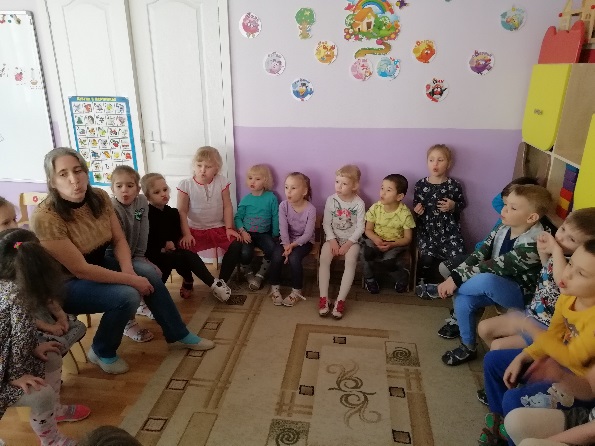 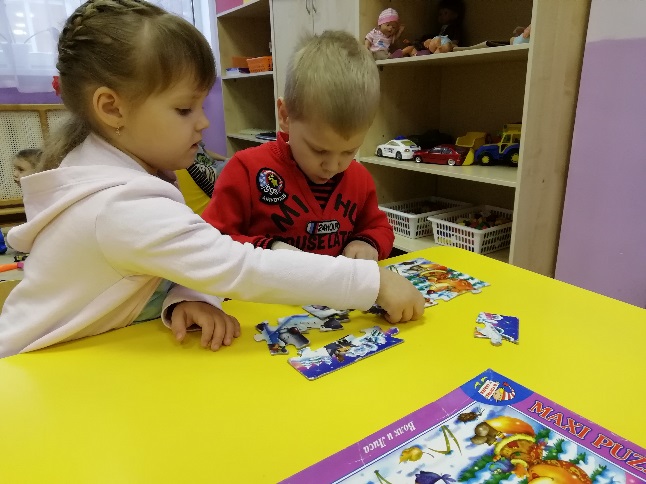 Формы организации театрализованной деятельности
Самостоятельная театрализованно-художественная деятельность
Совместная деятельность взрослых и детей
Чтение  художественной литературы
Мини-игры на других занятиях
театрализованная
деятельность
Театрализованные
Игры-спектакли
Театрализованные занятия
Хороводные и подвижные игры
Сказки на пальчиках
Мини-игры на других занятиях
Театрализованные занятия
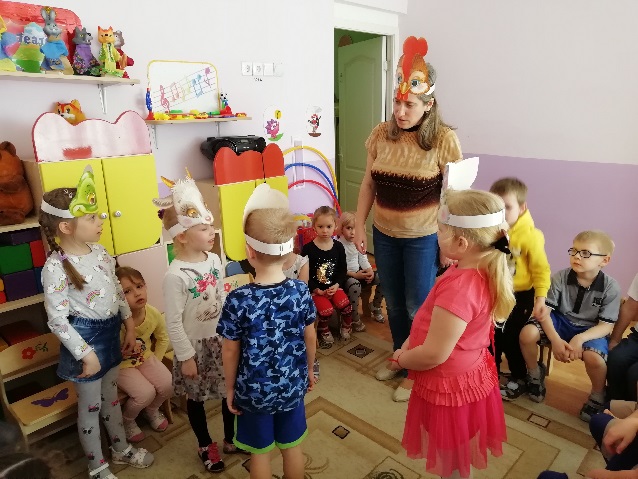 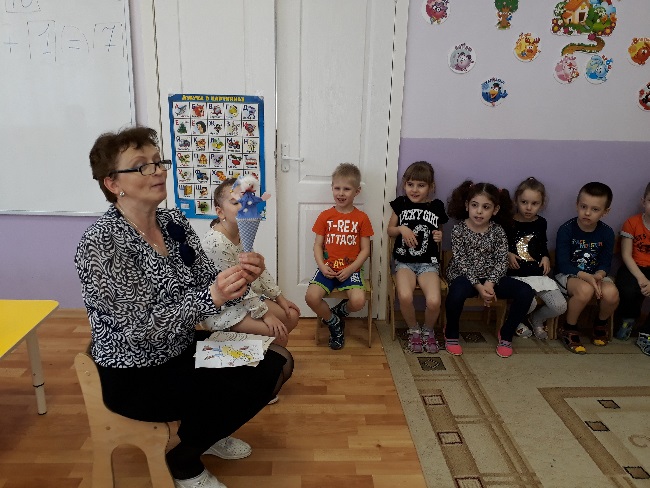 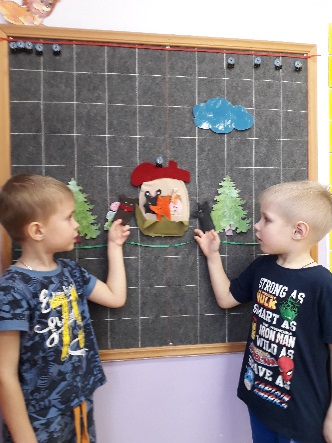 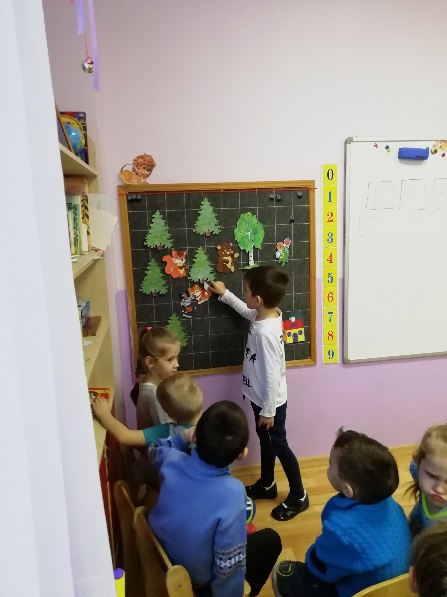 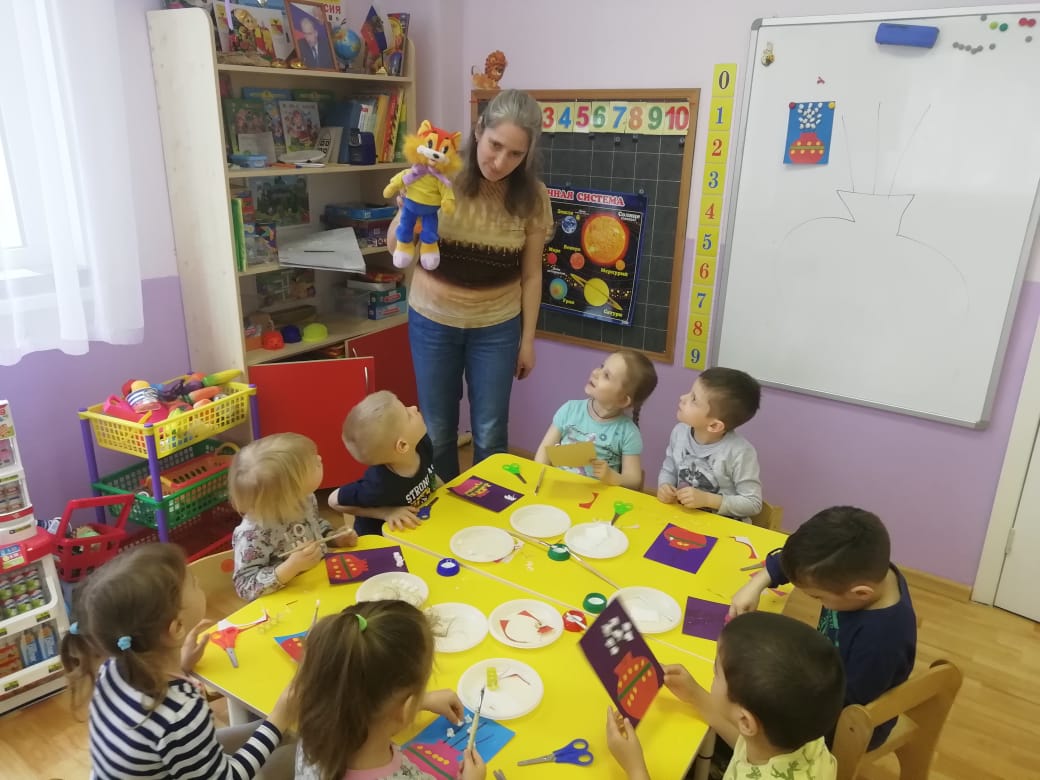 Самостоятельная театрализованная деятельность
Индивидуальная  работа
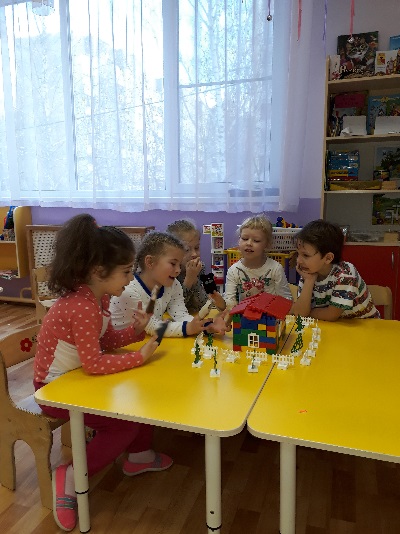 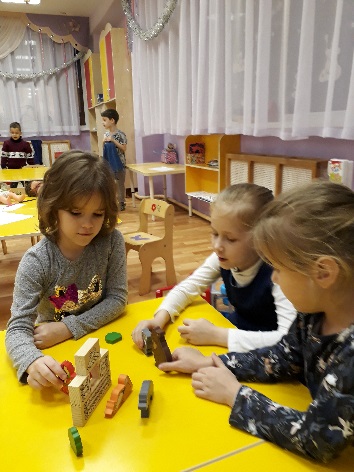 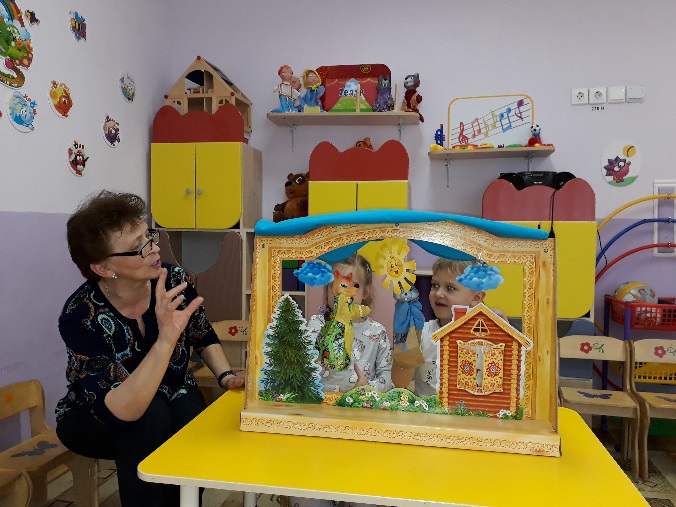 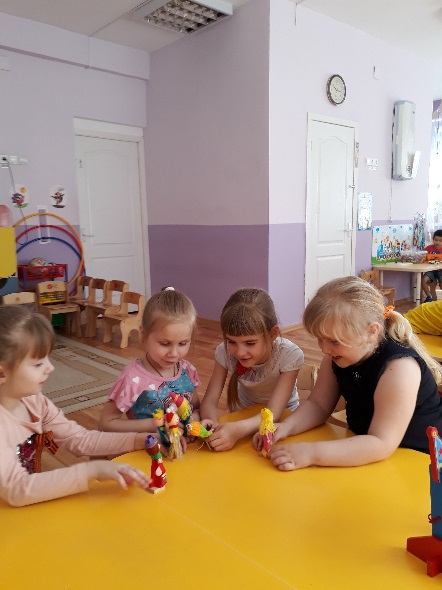 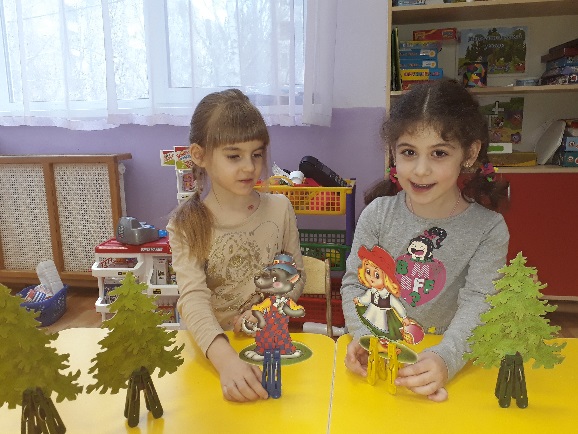 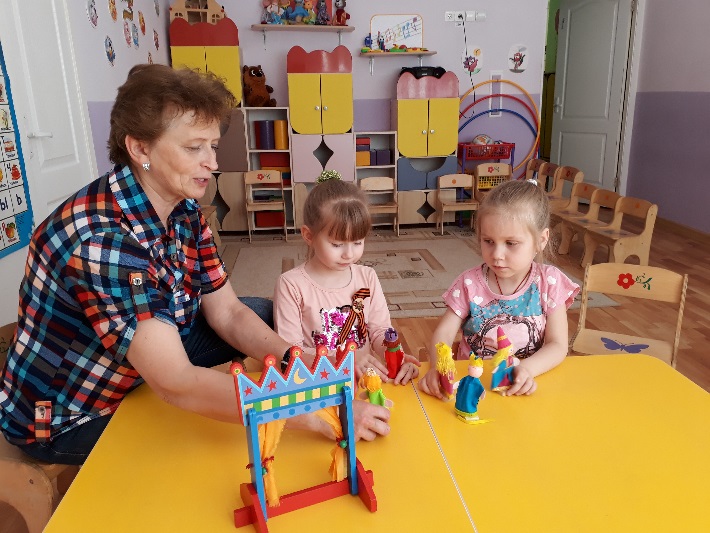 Сказки на пальчиках
Театрализованные
игры-спектакли
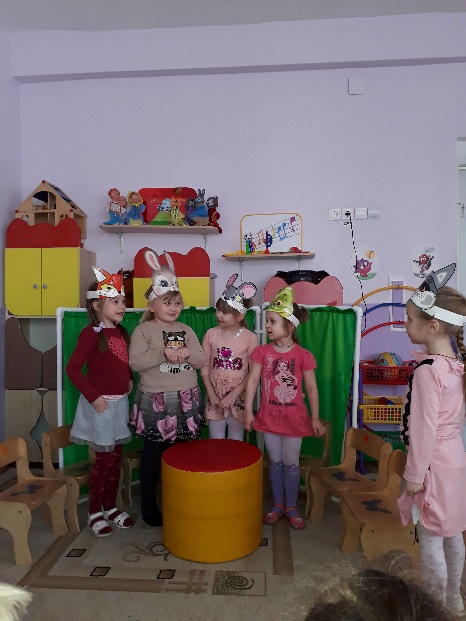 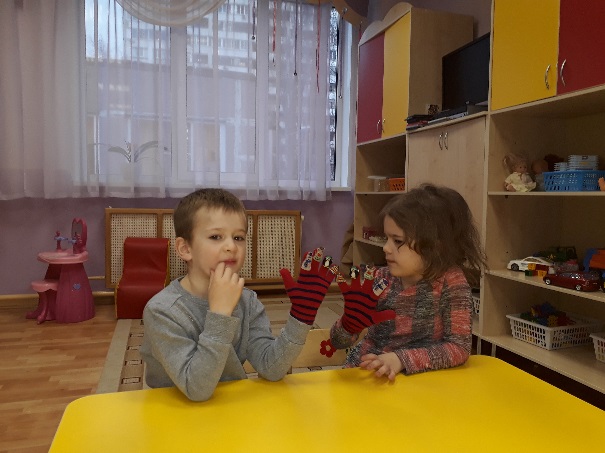 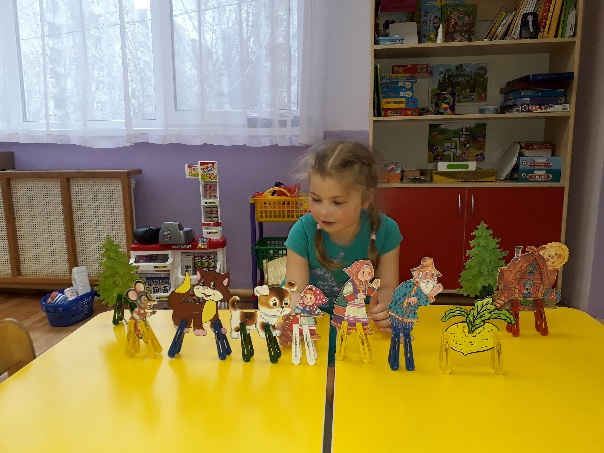 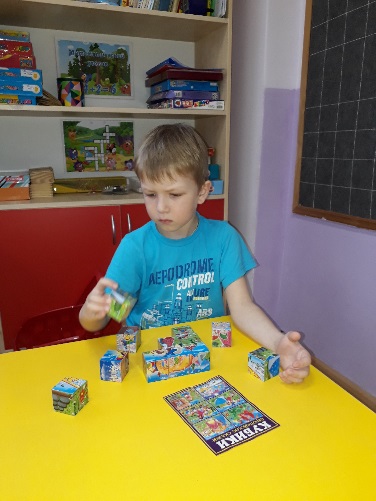 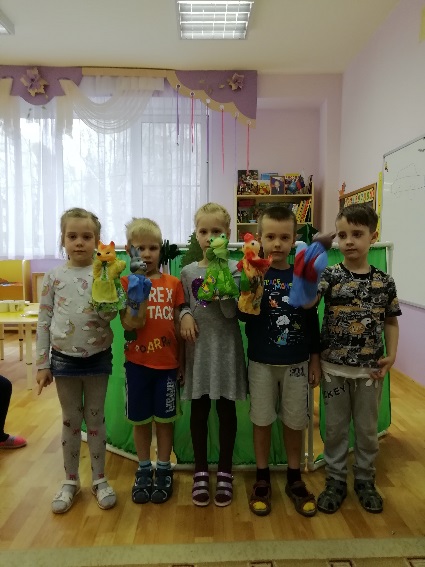 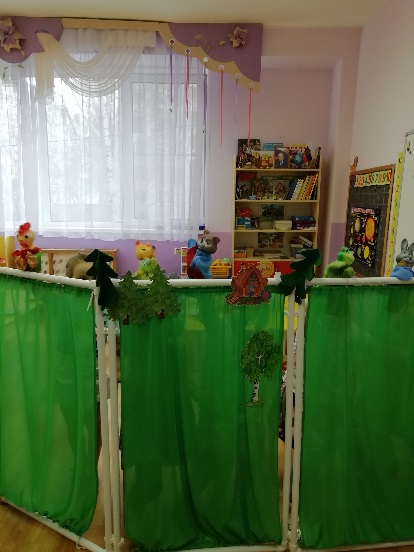 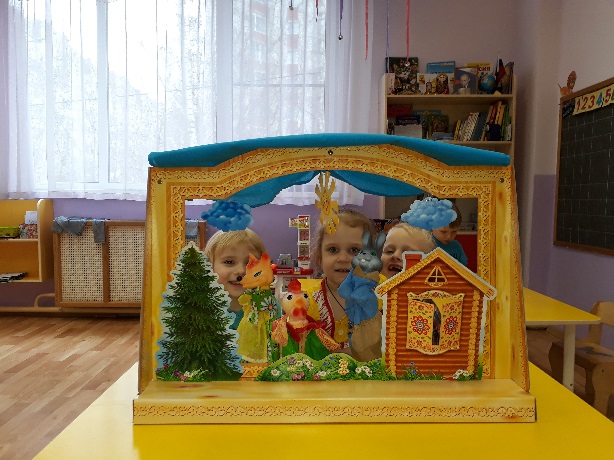 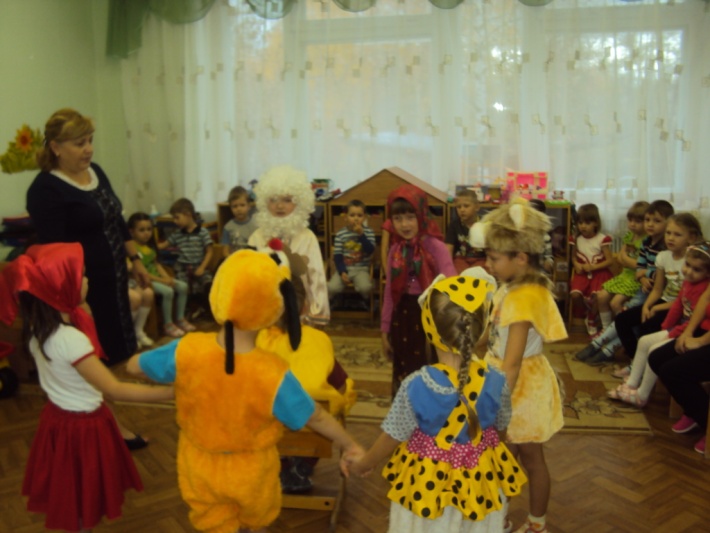 Хороводные и подвижные игры
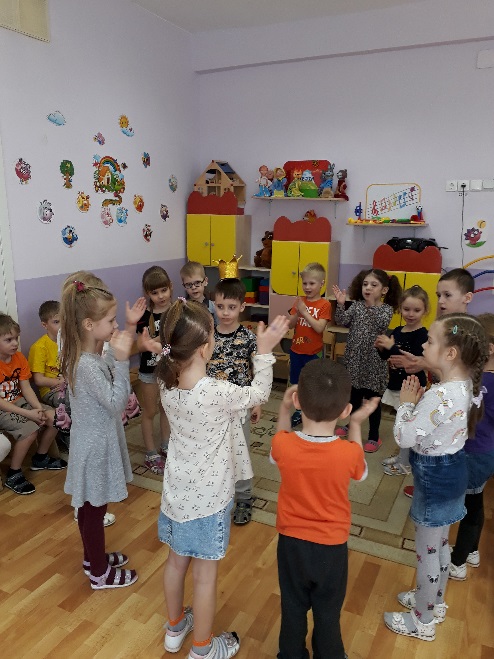 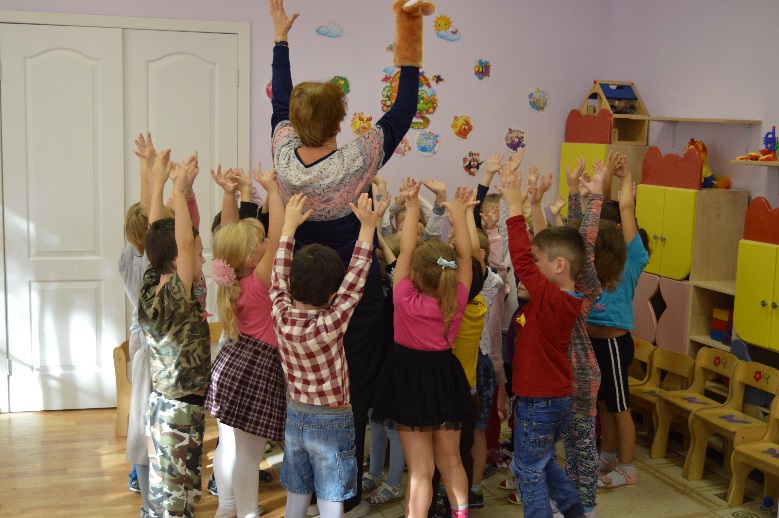 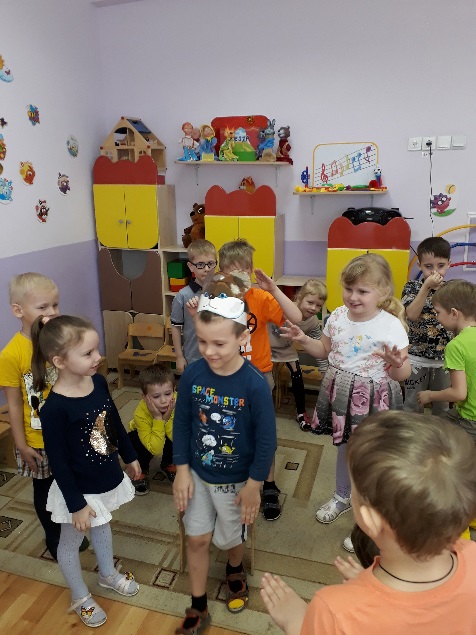 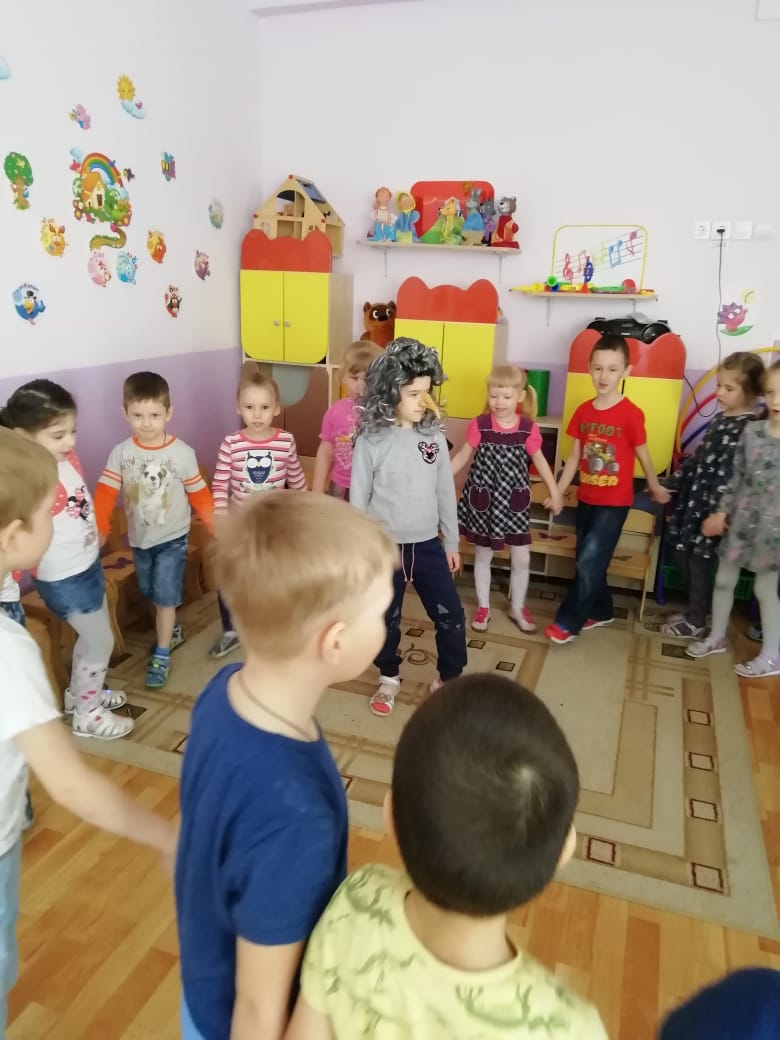 Совместная деятельность взрослых  и детей
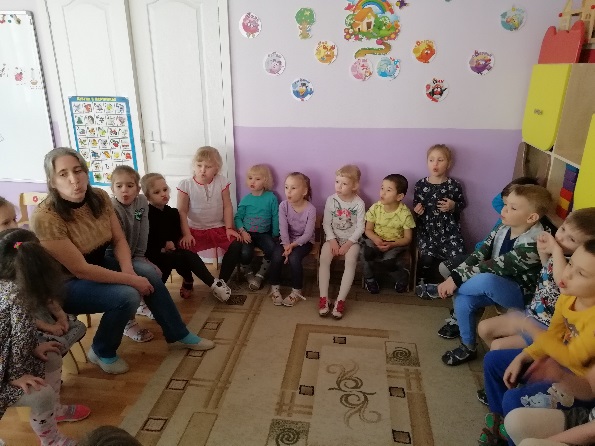 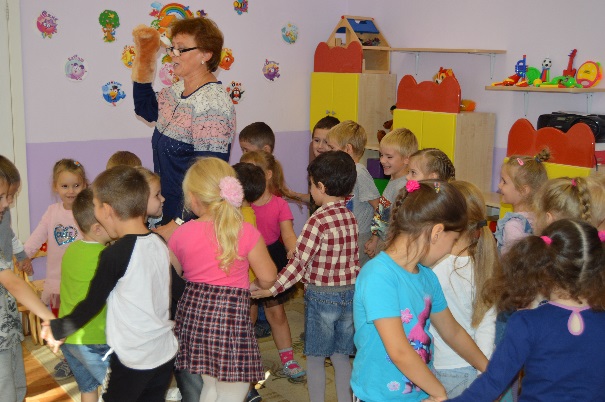 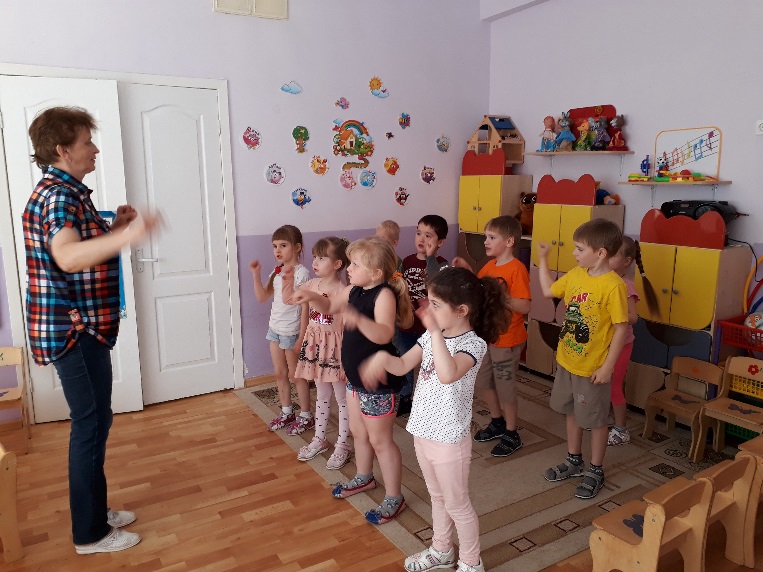 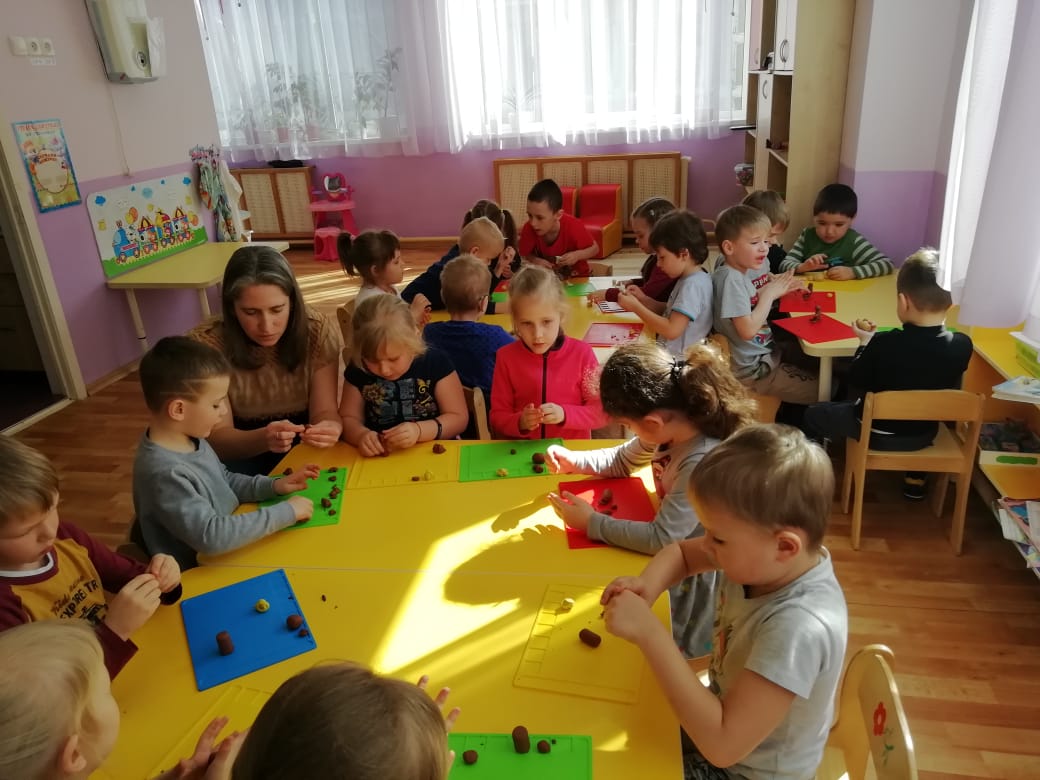 Эмоциональная выразительность
Развитие монологической и диалогической речи
Результат 
работы
Расширение словарного запаса
Усвоение элементов речевого общения
Развитие мелкой моторики
Совершенствование координации речи и движения
Вывод
Благодаря проделанной работе дети  стали более сознательно пользоваться языковыми средствами при передаче своих мыслей и в различных ситуациях речевого общения, повысилась речевая активность, пополнился словарный запас, появился живой интерес к самостоятельному познанию и размышлению. 
Кроме этого в любых видах деятельности дети получают эмоциональный подъём, проявляют позитивные качества характера такие как: находчивость, взаимопомощь, смелость, умение сопереживать, умение работать в коллективе, силу воли, целеустремленность, эстетические потребности личности, излучают энергию, бодрость, любят творческие задания, с удовольствием участвуют в театральных постановках, кукольных спектаклях, играх - драматизациях.
С помощью театрализованных занятий можно решать практически все задачи программы развития речи. И наряду с основными методами и приемами речевого развития детей можно и нужно использовать  богатейший материал словесного творчества народа. 
Увлеченный привлекательным замыслом театральной постановки ребенок учится многому, учится тому, как навыки, полученные в театральной игре можно использовать в повседневной жизни.
                                                                                  «Введите в мир театра малыша,
                                                                                            И он узнает, как  сказка хороша,
                                                                                    Проникнется и мудростью ,и добротой,
                                      И с чувством сказочным пройдёт он жизненной тропой» Г. Попова